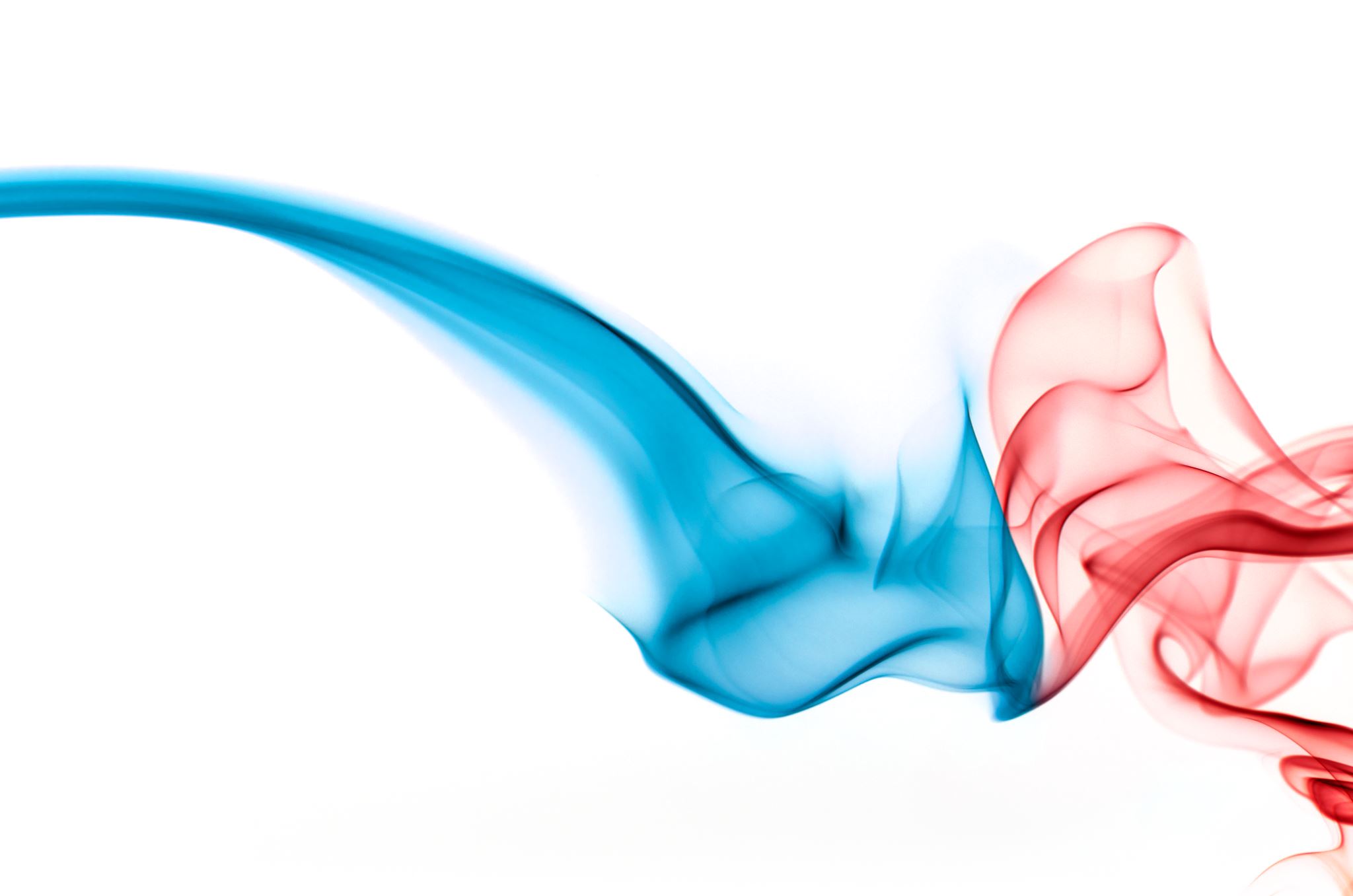 Финансовые активы
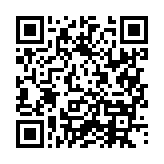 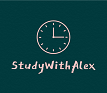 Александр Красильников
Национальный стандарт бухгалтерского учета и отчетности "Финансовые инструменты"
Постановление Министерства финансов Республики Беларусь от 22.12.2018 N 74 "Об утверждении Национального стандарта бухгалтерского учета и отчетности "Финансовые инструменты", внесении изменений и дополнений в некоторые постановления Министерства финансов Республики Беларусь и признании утратившим силу постановления Министерства финансов Республики Беларусь от 22 декабря 2006 г. N 164"
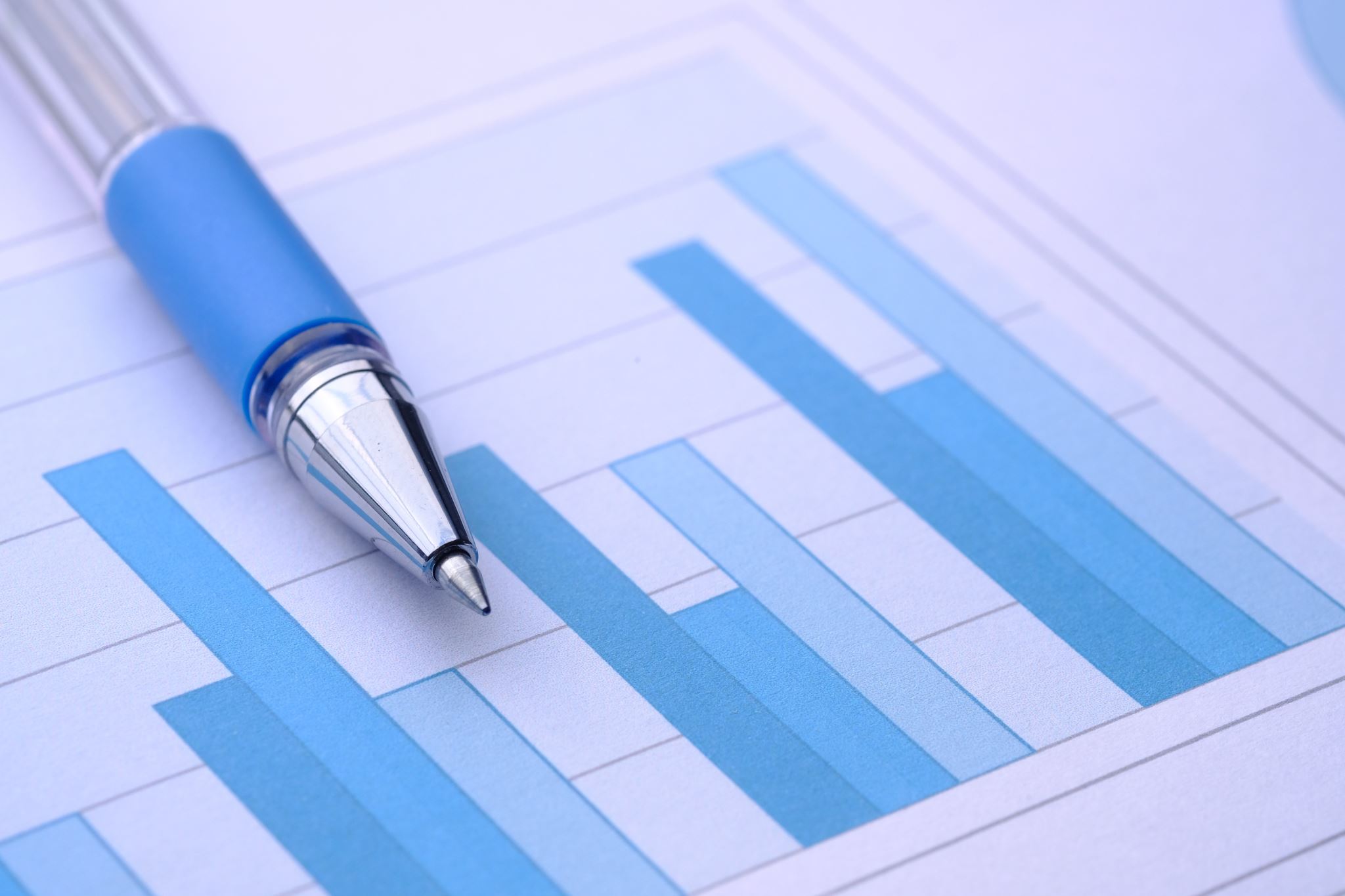 Налоговый учет
Статья 179. Особенности определения валовой прибыли от операций с ценными бумагами
Финансовый актив
актив, представляющий собой денежные средства, эквиваленты денежных средств, долевой финансовый инструмент другого лица или право получения финансового актива от другого лица, обмена финансовым инструментом с другим лицом на выгодных для организации условиях, получения переменного количества собственных долевых финансовых инструментов от другого лица
При принятии к бухгалтерскому учету финансовый актив относится к одной из следующих категорий
"Финансовые активы, учитываемые по амортизированной стоимости"
Финансовые активы, не являющийся производным финансовым инструментом финансовый актив с определяемыми платежами по нему и фиксированным сроком погашения, если организация намеревается удерживать этот финансовый актив до наступления срока его погашения.
К категории "Финансовые активы, учитываемые по амортизированной стоимости" могут быть отнесены
"Финансовые активы, учитываемые по справедливой стоимости"
финансовые активы организации, за исключением подлежащих отнесению к категории "Финансовые активы, учитываемые по амортизированной стоимости".
К категории "Финансовые активы, учитываемые по справедливой стоимости" могут быть отнесены
Оценка финансовых активов
Первоначальная стоимость торговой дебиторской задолженности (в том числе обеспеченной полученными векселями) принимается равной относящейся к ней сумме выручки от реализации продукции, товаров, выполнения работ, оказания услуг.
Оценка финансовых активов
Первоначальная стоимость финансового актива, относящегося к категории "Финансовые активы, учитываемые по амортизированной стоимости" (за исключением торговой дебиторской задолженности), принимается равной:
при приобретении - стоимости приобретения финансового актива, увеличенной на сумму операционных затрат;
при внесении собственником имущества (учредителями, участниками) в счет вклада в уставный капитал организации - стоимости финансового актива, определенной на основании заключения и отчета об оценке, составленных исполнителем оценки, с которым организацией заключен договор на оказание соответствующих услуг, или акта о внутренней оценке (в случае проведения оценки организацией самостоятельно), увеличенной на сумму операционных затрат;
при безвозмездном получении - справедливой стоимости безвозмездно полученного финансового актива на дату принятия его к бухгалтерскому учету, увеличенной на сумму операционных затрат, а при невозможности достоверного ее определения - стоимости, по которой этот финансовый актив числился в бухгалтерском учете передающей стороны на дату передачи, увеличенной на сумму операционных затрат;
при получении финансового актива по договору, предусматривающему исполнение обязательств векселями третьих лиц, - сумме дебиторской задолженности покупателя, заказчика, погашенной векселем, увеличенной на сумму операционных затрат;
при выдаче займа, не обеспеченного облигациями, векселями, - сумме выданного займа, увеличенной на сумму операционных затрат.
Некоторые определения
Оценка финансовых активов
Первоначальная стоимость финансового актива, относящегося к категории "Финансовые активы, учитываемые по справедливой стоимости" (за исключением производных финансовых инструментов), при приобретении принимается равной стоимости его приобретения
Последующая оценка финансовых активов
финансовый актив, относящийся к категории "Финансовые активы, учитываемые по амортизированной стоимости", оценивается по амортизированной стоимости
Изменение амортизируемой стоимости
начисленного процента (дисконта) за каждый отчетный и при прекращении признания финансового актива, а также равномерного в течение периода удержания финансового актива ежемесячного погашения включенных в его первоначальную стоимость скидок, отражаемой по дебету счетов 06 "Долгосрочные финансовые вложения", 58 "Краткосрочные финансовые вложения", 62 "Расчеты с покупателями и заказчиками" и кредиту счетов 90 "Доходы и расходы по текущей деятельности" (субсчет 90-1 "Выручка от реализации продукции, товаров, работ, услуг") (в случае, если организация является микрофинансовой), 91 "Прочие доходы и расходы" (субсчет 91-1 "Прочие доходы");
равномерного в течение периода удержания финансового актива ежемесячного погашения операционных затрат, премий, отражаемой по дебету счета 91 "Прочие доходы и расходы" (субсчет 91-4 "Прочие расходы") и кредиту счетов 06 "Долгосрочные финансовые вложения", 58 "Краткосрочные финансовые вложения";
поступления денежных средств от эмитента или обязанного лица в счет погашения основного долга, процента (дисконта), отражаемой по дебету счетов 51 "Расчетные счета", 52 "Валютные счета" и других счетов и кредиту счетов 06 "Долгосрочные финансовые вложения", 58 "Краткосрочные финансовые вложения", 62 "Расчеты с покупателями и заказчиками";
обесценения, определяемой и отражаемой в бухгалтерском учете в порядке, установленном пунктом 16 настоящего Национального стандарта бухгалтерского учета и отчетности.
Обесценение финансовых активов
Организация вправе на основании решения руководителя организации отражать в бухгалтерском учете на отчетную дату сумму обесценения финансового актива (группы финансовых активов), учитываемого (учитываемой) по амортизированной стоимости (за исключением торговой дебиторской задолженности) (далее для целей настоящего пункта - финансовый актив) при наличии документального подтверждения признаков обесценения финансового актива и возможности достоверного определения суммы его обесценения.
Признаки обесценения
значительные финансовые затруднения эмитента финансового инструмента или обязанного лица;
исчезновение активного рынка для финансового актива в результате финансовых затруднений;
банкротство эмитента финансового инструмента или обязанного лица становится высоковероятным;
иные признаки, свидетельствующие о снижении суммы расчетных будущих денежных потоков от использования финансового актива.
Последующая оценка финансовых активов
финансовый актив, относящийся к категории "Финансовые активы, учитываемые по справедливой стоимости", оценивается по справедливой стоимости, а при невозможности достоверного ее определения на дату проведения оценки - по последней достоверной оценке справедливой стоимости или первоначальной стоимости
Проводки по изменению справедливой стоимости
Сумма увеличения справедливой стоимости финансового актива, относящегося к этой категории (за исключением финансовых активов, являющихся объектами или инструментами хеджирования в рамках отношений хеджирования), отражается по дебету счетов 06 "Долгосрочные финансовые вложения", 58 "Краткосрочные финансовые вложения" и других счетов и кредиту счетов 90 "Доходы и расходы по текущей деятельности" (субсчет 90-7 "Прочие доходы по текущей деятельности"), 91 "Прочие доходы и расходы" (субсчет 91-1 "Прочие доходы"). 
Сумма уменьшения справедливой стоимости финансового актива, относящегося к этой категории (за исключением финансовых активов, являющихся объектами или инструментами хеджирования в рамках отношений хеджирования), отражается по дебету счетов 90 "Доходы и расходы по текущей деятельности" (субсчет 90-10 "Прочие расходы по текущей деятельности"), 91 "Прочие доходы и расходы" (субсчет 91-4 "Прочие расходы") и кредиту счетов 06 "Долгосрочные финансовые вложения", 58 "Краткосрочные финансовые вложения" и других счетов.
Сумма денежных средств, поступивших от эмитента или обязанного лица в счет погашения основного долга, процента (дисконта), отражается по дебету счетов 51 "Расчетные счета", 52 "Валютные счета" и других счетов и кредиту счетов 06 "Долгосрочные финансовые вложения", 58 "Краткосрочные финансовые вложения" и других счетов.
Упрощение практического характера
Справедливая стоимость финансового инструмента определяется на основании его рыночной цены, рассчитываемой в порядке, установленном законодательством, а при ее отсутствии - с использованием методов, обеспечивающих надежность оценки справедливой стоимости этого финансового инструмента.
Справедливая стоимость долгового финансового инструмента может приниматься равной его текущей стоимости.
Определение рыночной цены
Рыночная цена рассчитывается как средневзвешенная цена (курс) одной ценной бумаги по совершенным в течение последних 60 торговых дней, включая дату расчета, сделкам с ценными бумагами этого выпуска, расчеты по которым осуществляются в белорусских рублях в торговой системе ОАО "Белорусская валютно-фондовая биржа" в режимах торгов "Простой аукцион" и "Непрерывный двойной аукцион", в торговой системе иного организатора торговли ценными бумагами во всех режимах торгов. При этом, если в течение последних 60 торговых дней было совершено менее 10 сделок, рыночная цена по таким ценным бумагам не рассчитывается
Текущая стоимость процентных облигаций рассчитывается по формуле
С = Нп + Дн,
где
С - текущая стоимость процентных облигаций;
Нп - номинальная стоимость процентной облигации;
Дн - накопленный доход.
Накопленный доход рассчитывается по формуле
где: Дн - накопленный доход;
Нп - номинальная стоимость процентной облигации;
Пд - ставка дохода (в процентах годовых), установленная эмитентом;
Т - период начисления дохода (дней). Период начисления дохода определяется с даты начала размещения по дату расчета текущей стоимости (для процентных облигаций, по которым доход выплачивается единовременно при их погашении) или с даты выплаты последнего процентного дохода по дату расчета текущей стоимости облигаций (для процентных облигаций, по которым доход выплачивается периодически);
Т365 - количество дней периода начисления дохода, приходящееся на календарный год, состоящий из 365 дней;
Т366 - количество дней периода начисления дохода, приходящееся на календарный год, состоящий из 366 дней.
Курсовые разницы
Возникающие при пересчете в белорусские рубли выраженной в иностранной валюте или в белорусских рублях в сумме, эквивалентной определенной сумме в иностранной валюте, стоимости финансового инструмента по официальному курсу белорусского рубля по отношению к соответствующей иностранной валюте, устанавливаемому Национальным банком Республики Беларусь, изменения в учетной оценке финансового инструмента не являются изменениями его амортизированной или справедливой стоимости.
Прекращение признания финансовых активов
Признание финансового актива (за исключением финансовых активов, являющихся объектами или инструментами хеджирования в рамках отношений хеджирования, а также ценных бумаг, переданных в качестве обеспечения по сделке РЕПО) прекращается при истечении срока действия прав организации на получение будущих денежных потоков от использования финансового актива или передачи финансового актива другому лицу.
При замене одного финансового актива на другой с существенно отличающимися условиями либо существенном изменении условий имеющегося финансового актива в бухгалтерском учете отражается погашение первоначального финансового актива и признание нового финансового актива.
Особенности бухгалтерского учета хозяйственных операций по сделкам РЕПО
Сумма предоставленного продавцу займа, обеспеченного ценными бумагами по сделке РЕПО, отражается покупателем по дебету счетов 06 "Долгосрочные финансовые вложения", 58 "Краткосрочные финансовые вложения" и кредиту счетов 51 "Расчетные счета", 52 "Валютные счета" и других счетов. Стоимость ценных бумаг, полученных в качестве обеспечения по сделке РЕПО, отражается покупателем по дебету забалансового счета 008 "Обеспечения обязательств полученные".
Последующая оценка
Сумма изменения стоимости предоставленного займа отражается в бухгалтерском учете покупателя в порядке, установленном подпунктом 15.1 НСБУ 74.
Сумма поступивших от эмитента процентов по ценным бумагам, полученным в качестве обеспечения по сделке РЕПО, отражается покупателем по дебету счетов 51 "Расчетные счета", 52 "Валютные счета" и других счетов и кредиту счета 76 "Расчеты с разными дебиторами и кредиторами". 
Уменьшение суммы предоставленного займа на суммы процентов в соответствии с условиями сделки РЕПО отражается покупателем по дебету счета 76 "Расчеты с разными дебиторами и кредиторами" и кредиту счетов 06 "Долгосрочные финансовые вложения", 58 "Краткосрочные финансовые вложения". 
Сумма перечисленных продавцу процентов по ценным бумагам, переданным в качестве обеспечения по сделке РЕПО, отражается покупателем по дебету счета 76 "Расчеты с разными дебиторами и кредиторами" и кредиту счетов 51 "Расчетные счета", 52 "Валютные счета" и других счетов.
Прекращение сделки
При выполнении условий второй части сделки РЕПО по обратной реализации (выкупу) ценных бумаг, полученных в качестве обеспечения по сделке РЕПО, покупатель прекращает признание финансового актива в порядке, установленном пунктами 23 - 24 НСБУ 74. 
Стоимость ценных бумаг, полученных в обеспечение по сделке РЕПО, отражается по кредиту забалансового счета 008 "Обеспечения обязательств полученные".
При невыполнении условий второй части сделки РЕПО по обратной реализации (выкупу) ценных бумаг, полученных в качестве обеспечения по первой части сделке РЕПО, в бухгалтерском учете покупателя отражается приобретение этих ценных бумаг в порядке, установленном НСБУ 74
Доходы в налоговом учете для финансовых активов, учитываемых по амортизированной стоимости
доходы определяются исходя из:
цены реализации или погашения ценных бумаг - в отчетном периоде, в котором ценные бумаги были реализованы или погашены;
доходов от оценки финансовых инструментов по амортизированной стоимости (за исключением суммы восстановления обесценения)
Расходы в налоговом учете для финансовых активов, учитываемых по амортизированной стоимости
затраты определяются исходя из:
расходов от оценки финансовых инструментов по амортизированной стоимости (за исключением суммы обесценения);
амортизированной (без учета обесценения) стоимости ценных бумаг на дату их реализации или погашения - для ценных бумаг, учитываемых по амортизированной стоимости;
прямых расходов, связанных с реализацией ценных бумаг, включая приходящиеся на них суммы налога на добавленную стоимость, - в отчетном периоде, в котором ценные бумаги были реализованы или погашены
Доходы в налоговом учете для финансовых активов, учитываемых по справедливой стоимости
доходы определяются исходя из:
цены реализации или погашения ценных бумаг - в отчетном периоде, в котором ценные бумаги были реализованы или погашены;
денежных средств, поступивших от эмитента или обязанного лица в счет погашения процента (дисконта) в период владения ценной бумагой, - для долговых финансовых инструментов, учитываемых по справедливой стоимости
Расходы в налоговом учете для финансовых активов, учитываемых по справедливой стоимости
затраты определяются исходя из:
цены приобретения - для ценных бумаг, учитываемых по справедливой стоимости, - в отчетном периоде, в котором ценные бумаги были реализованы или погашены. При этом цена приобретения ценных бумаг, номинированных в иностранной валюте (за исключением акций собственной эмиссии), подлежит умножению на отношение официальных курсов белорусского рубля, установленных Национальным банком по отношению к соответствующей иностранной валюте на дату реализации или погашения ценных бумаг и на дату их приобретения;
прямых расходов, связанных с приобретением ценных бумаг, учитываемых по справедливой стоимости, включая приходящиеся на них суммы налога на добавленную стоимость, - в отчетном периоде, в котором ценные бумаги были реализованы или погашены;
прямых расходов, связанных с реализацией ценных бумаг, включая приходящиеся на них суммы налога на добавленную стоимость, - в отчетном периоде, в котором ценные бумаги были реализованы или погашены.
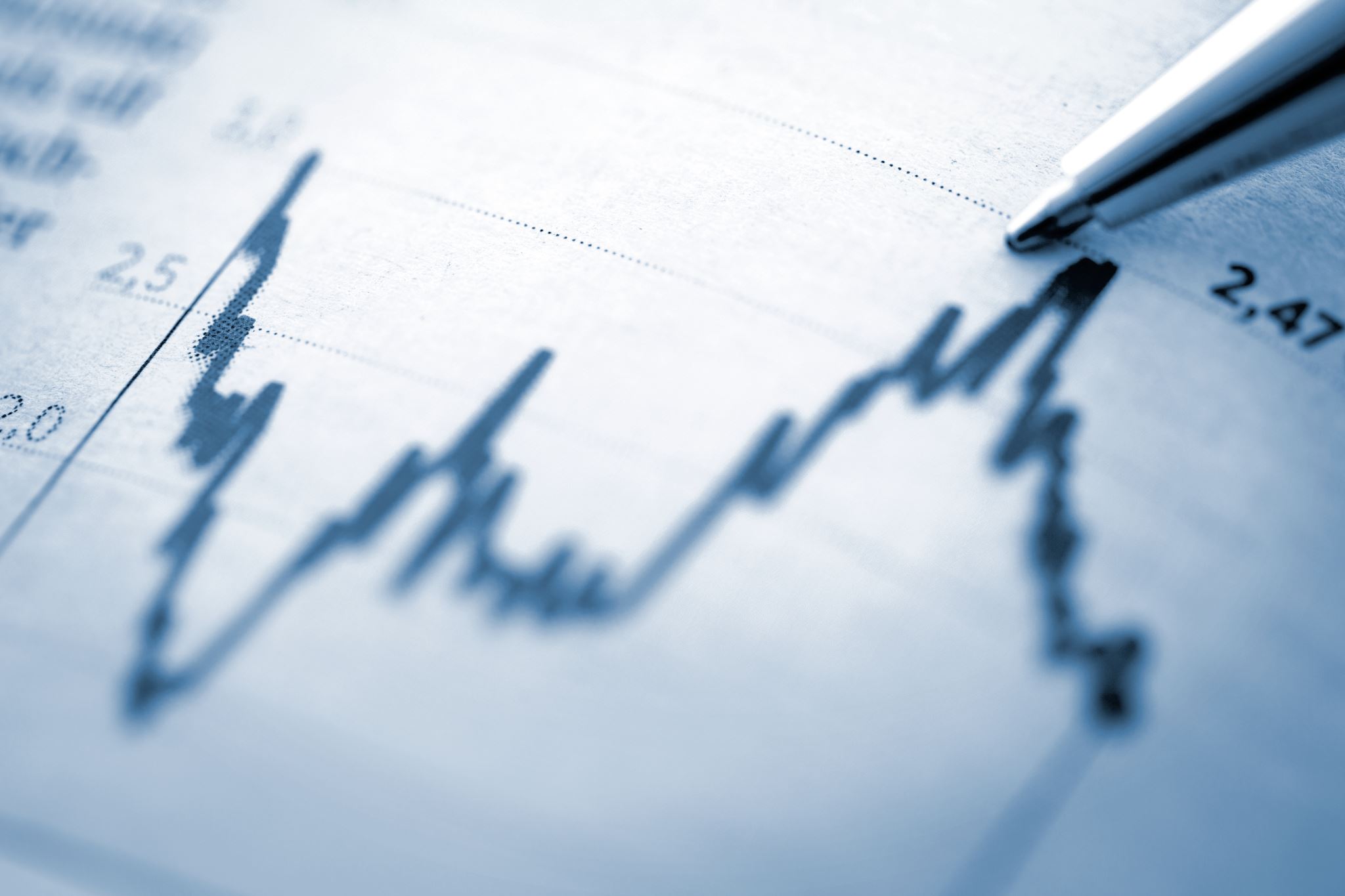 Статья 181. Льготы по налогу на прибыль
От налогообложения налогом на прибыль освобождаются:
валовая прибыль от операций с ценными бумагами, указанными в части второй настоящего пункта, определенная в порядке, установленном статьей 179 Налогового Кодекса.
К ценным бумагам, прибыль (доход) от операций с которыми подлежит льготированию в соответствии с частью первой настоящего подпункта, относятся:
государственные ценные бумаги, эмитируемые Министерством финансов от имени Республики Беларусь, за исключением государственных ценных бумаг, эмиссия и размещение которых осуществлялись на внешних финансовых рынках, если иное не установлено законодательными актами;
облигации, эмитируемые банками, в установленном порядке осуществляющими привлечение во вклады (депозиты) средств физических лиц в белорусских рублях, обеспеченные обязательствами по возврату основной суммы долга и уплате процентов по предоставленным ими кредитам на строительство, реконструкцию или приобретение жилья под залог недвижимости;
облигации, эмитируемые с 1 апреля 2008 года по 1 января 2015 года и с 1 июля 2015 года юридическими лицами, признаваемыми в соответствии со статьей 15 Налогового Кодекса налоговыми резидентами Республики Беларусь;
облигации местных исполнительных и распорядительных органов;
облигации открытого акционерного общества "Банк развития Республики Беларусь";
Отражение в бухучете
Счет 06 "Долгосрочные финансовые вложения" предназначен для обобщения информации о наличии и движении вложений в ценные бумаги других организаций, облигации государственных и местных займов (если установленный срок их погашения превышает 12 месяцев), уставные фонды других организаций и т.п., а также предоставленных другим организациям займов (на срок более 12 месяцев), вкладов участников договора о совместной деятельности в общее имущество простого товарищества.
Финансовые вложения в ценные бумаги других организаций, по которым срок погашения не установлен, учитываются на счете 06 "Долгосрочные финансовые вложения", если по этим вложениям организация намеревается получать доходы более 12 месяцев.
Отражение в бухучете
Счет 58 "Краткосрочные финансовые вложения" предназначен для обобщения информации о наличии и движении вложений в ценные бумаги других организаций, облигации государственных и местных займов (если установленный срок их погашения не превышает 12 месяцев) и т.п., а также предоставленных организацией другим организациям займов (на срок менее 12 месяцев).
Финансовые вложения в ценные бумаги других организаций, по которым срок погашения не установлен, учитываются на счете 58 "Краткосрочные финансовые вложения", если по этим вложениям организация намеревается получать доходы менее 12 месяцев.
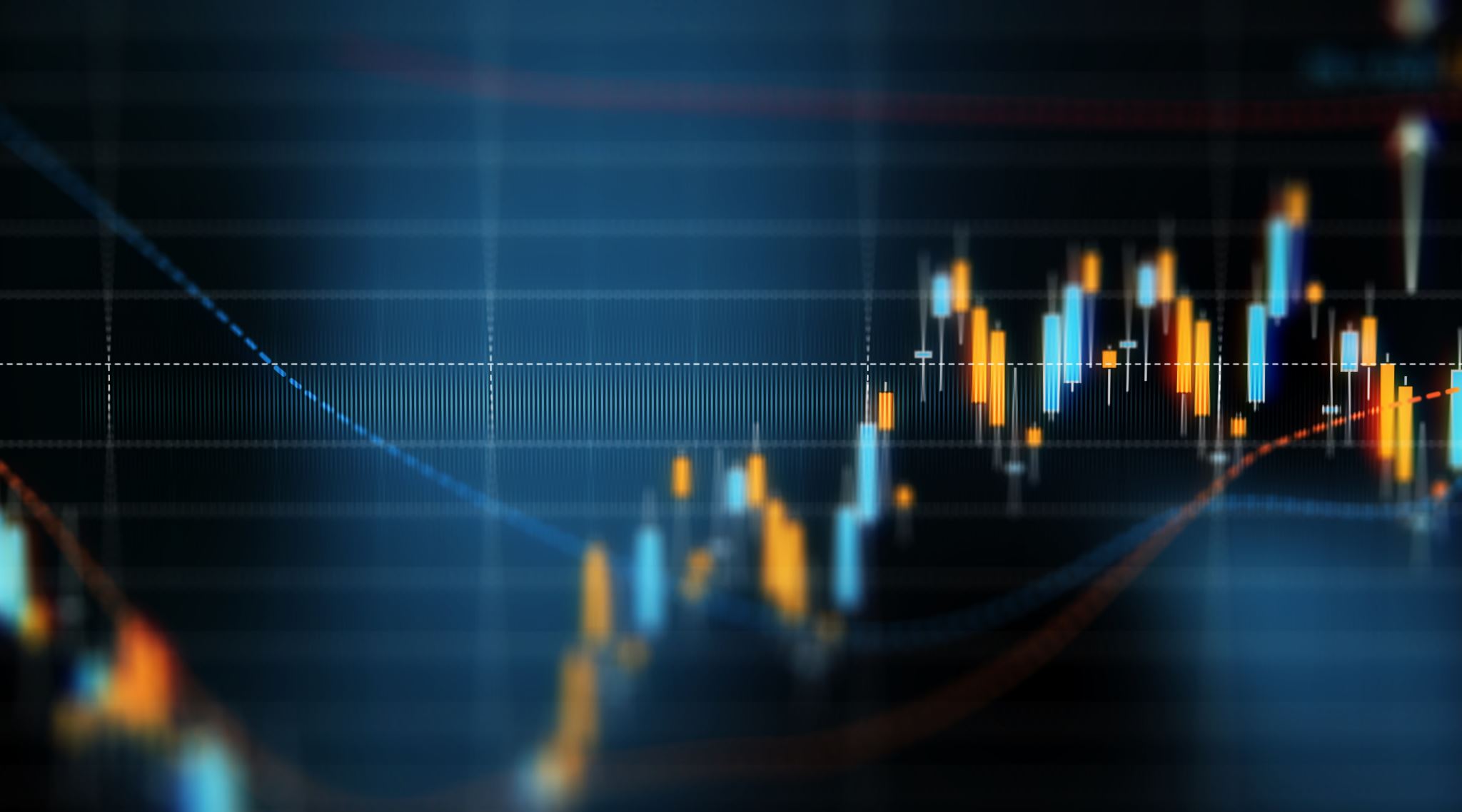 Отражение в балансе
По статье "Долгосрочные финансовые вложения" (строка 150) показываются суммы долгосрочных финансовых вложений, учитываемых на счете 06 "Долгосрочные финансовые вложения", погашение которых ожидается более чем через 12 месяцев после отчетной даты. 
При наличии резервов под обесценение долгосрочных финансовых вложений, учитываемых на счете 06 "Долгосрочные финансовые вложения" (отдельный субсчет), показатель этой статьи, в связи с которым созданы резервы под обесценение долгосрочных финансовых вложений, уменьшается на суммы этих резервов.
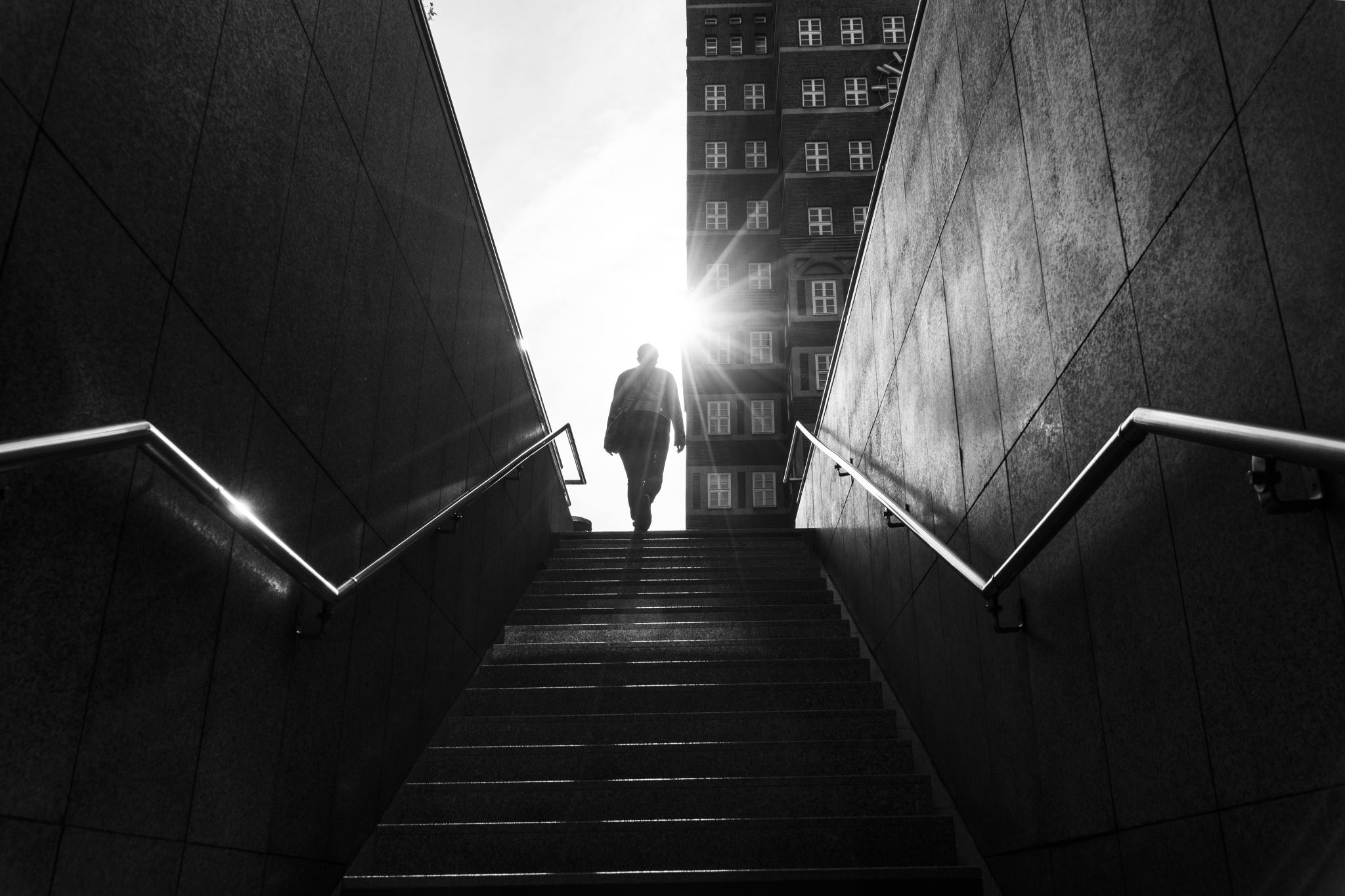 Отражение в балансе
По статье "Краткосрочные финансовые вложения" (строка 260) показываются суммы краткосрочных финансовых вложений (за исключением эквивалентов денежных средств), учитываемых на счете 58 "Краткосрочные финансовые вложения", а также суммы долгосрочных финансовых вложений (за исключением долгосрочных финансовых вложений в уставные капиталы других организаций, вкладов участников договора о совместной деятельности в общее имущество простого товарищества), учитываемых на счете 06 "Долгосрочные финансовые вложения", погашение которых ожидается в течение 12 месяцев после отчетной даты. 
При наличии резервов под обесценение краткосрочных финансовых вложений, учитываемых на счете 59 "Резервы под обесценение краткосрочных финансовых вложений", и (или) резервов под обесценение долгосрочных финансовых вложений, учитываемых на счете 06 "Долгосрочные финансовые вложения" (отдельный субсчет), показатель этой статьи, в связи с которым созданы резервы под обесценение краткосрочных финансовых вложений и (или) резервы под обесценение долгосрочных финансовых вложений, уменьшается на суммы этих резервов.
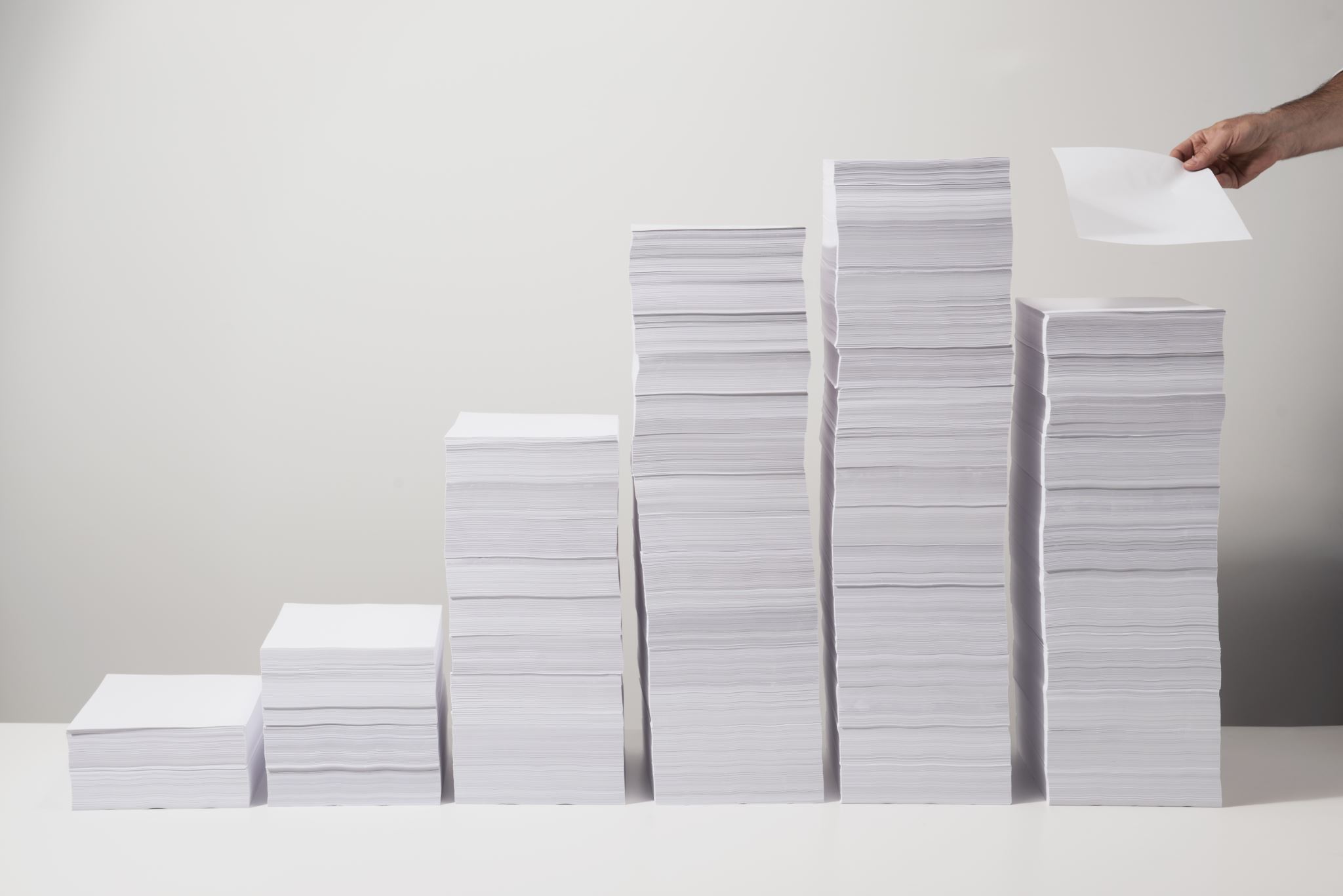 Эквиваленты денежных средств
финансовые вложения в высоколиквидные долговые ценные бумаги других организаций, установленный срок погашения которых не превышает трех месяцев.
Отражение в ОПУ
ОДДС
По статье "Поступило денежных средств - всего" (строка 050) приводится информация о поступлениях денежных средств по инвестиционной деятельности за отчетный период и период предыдущего года, аналогичный отчетному периоду.
По строке 051 "от покупателей основных средств, нематериальных активов и других долгосрочных активов" показываются суммы денежных средств, полученные от покупателей основных средств, нематериальных активов и других долгосрочных активов (в том числе полученные авансы, предварительная оплата).
По строке 052 "возврат предоставленных займов" показываются суммы денежных средств, полученные в погашение займов, предоставленных организацией.
По строке 053 "доходы от участия в уставных капиталах других организаций" показываются суммы денежных средств, полученные в виде дивидендов и других доходов от участия в уставных капиталах других организаций.
По строке 054 "проценты" показываются суммы денежных средств, полученные в виде процентов.
По строке 055 "прочие поступления" показываются суммы денежных средств, полученные по инвестиционной деятельности, не показанные по строкам 051 - 054.
[Speaker Notes: Доходом по облигации являются процент и (или) дисконт.

Дисконтные облигации размещаются эмитентом по цене ниже их номинальной стоимости и погашаются по номинальной стоимости. В данном случае доходом инвестора по облигации будет являться дисконт – разница между ценой приобретения облигации и номинальной стоимостью облигации, выплачиваемой эмитентом при погашении этой облигации

Процентные облигации размещаются эмитентом, как правило, по номинальной стоимости и погашаются по номинальной стоимости. Доходом по такой облигации будет являться процент, который может быть как постоянным, так и переменным, выплачиваемым как периодически (ежемесячно, ежеквартально, ежегодно и т.д.)]
Доходом по облигации являются процент и (или) дисконт.
ОДДС
По статье "Направлено денежных средств - всего" (строка 060) приводится информация о направлениях использования денежных средств по инвестиционной деятельности за отчетный период и период предыдущего года, аналогичный отчетному периоду.
По строке 061 "на приобретение и создание основных средств, нематериальных активов и других долгосрочных активов" показываются суммы денежных средств, направленные на приобретение и создание основных средств, нематериальных активов и других долгосрочных активов (в том числе выданные авансы, предварительная оплата), включая уплаченные проценты по кредитам, займам, которые относятся на стоимость долгосрочных активов в соответствии с законодательством.
По строке 062 "на предоставление займов" показываются суммы денежных средств, направленные на предоставление займов другим лицам.
По строке 063 "на вклады в уставные капиталы других организаций" показываются суммы денежных средств, направленные в уставные капиталы других организаций.
По строке 064 "прочие выплаты" показываются выплаты денежных средств по инвестиционной деятельности, не показанные по строкам 061 - 063.